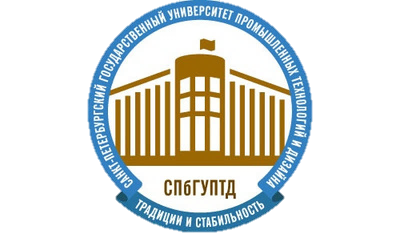 Сбытовая политика предприятия
ОПРЕДЕЛЕНИЕ СБЫТОВОЙ ПОЛИТИКИ
Сбытовая политика- это деятельность фирмы по планированию, реализации и контролю движения товаров от производителя до конечного потребителя с целью удовлетворения потребностей потребителей и получения фирмой прибыли.
Основная цель сбытовой политики - организация эффективного сбыта  продукции.
Разработка перспективных каналов сбыта;
Выбор прямого или косвенного канала сбыта;
Стратегические
Выбор оптимальных каналов сбыта, маршрутов сбыта, размещение 
складов.
Задачи сбытовой политики
Работа с существующими клиентами;
Реализация программ по привлечению новых покупателей;
Поиск и отбор коммерческих предложений на поставку товара или  предоставление услуг;
Тактические
Стимулирование сбыта;
Организация выполнения заказов и поставки товаров;
Сбыт, проверка наличия товарных запасов,  стимулирование оплаты заказов
Под сбытом понимается организация системы связей между производством и торговлей, включая оптовую и розничную торговлю, а также процесс движения товаров, начиная с момента выхода изделия и заканчивая передачей товара покупателю
Субъектами  сбыта выступают продавцы и покупатели
Объектом сбыта является непосредственно товар
Сбыт в широком смысле  предполагает, что сбытовые операции начинаются с момента выхода изделия с производства и заканчиваются приобретением товара конечным покупателем .

Сбыт в узком значении охватывает лишь заключительную фазу процесса продаж— непосредственное общение продавца и покупателя,  акт покупки и другие операции относящиеся к товародвижению.

Товародвижение  –  перемещение товаров в экономическом и географическом пространстве.  

Экономическое перемещение – процесс перехода товара от одного владельца к  другому.

Физическое перемещение  –   транспортировка товара от места его создания до места конечного использования.
Большинство производителей предлагают свои товары рынку через посредников. 
Каждый из них стремится сформировать собственный канал распределения
Канал распределения – совокупность организаций или отдельных лиц, которые принимают на себя или помогает передать другому право собственности на конкретный товар или услугу при их движении от производителя к потребителю
ПОСРЕДНИКИ
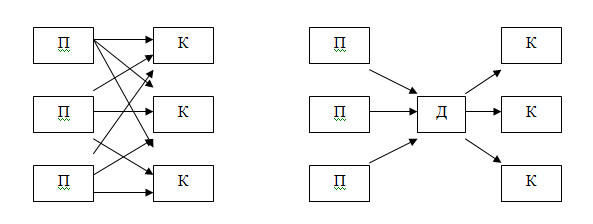 П — производитель     КП — конечный потребитель     Д — посредник
Исследовательская работа
сбор информации, необходимой для планирования и облегчения обмена.
Стимулирование сбыта
создание и распространение увещевательных коммуникаций о товаре
Установление контактов
налаживание и поддержание связи с потенциальными покупателями.
Участники канала распределения выполняют ряд функций:
Приспособление товара
подгонка товара под требования покупателей. Это касается таких видов деятельности, как производство, сортировка, монтаж и упаковка.
Проведение переговоров
попытки согласования цен и прочих условий для последующего осуществления акта передачи собственности или владения.
Организация товародвижения
транспортировка и складирование товара
Финансирование
изыскание и использование средств для покрытия издержек по функционированию канала.
Принятие риска
принятие на себя ответственности по функционированию канала.
Типы сбыта
Прямой сбыт  - производитель продукции вступает в непосредственные отношения с  потребителями и не прибегает к услугам независимых посредников
01
Косвенный сбыт   - производитель для организации сбыта товаров  прибегает к услугам различного типа независимых посредников
02
ТИПЫ И УРОВНИ КАНАЛА СБЫТА
Производи-
тель
Производи-
тель
Производи-
тель
Производи-
тель
Агенты
Оптовый
торговец
Розничный
торговец
Оптовый
торговец
Розничный
торговец
Розничный
торговец
Конечный потребитель
Конечный потребитель
Конечный потребитель
Конечный потребитель
Уровень канала сбыта - это любой посредник, который выполняет ту или иную работу по приближению товара и права собственности на него к конечному покупателю.
Количественные характеристики сбытовых каналов
Длина канала-число промежуточных звеньев, выполняющих работу по движению товара от производителя к потребителю.
Ширина канала - суммарное количество посредников/потребителей, 
находящихся на одном уровне
Уменьшение глубины происходит за счёт сокращения промежуточных звеньев, а расширение каналов даёт возможность увеличения сбыта от использования новых каналов: Интернета, вендинговых автоматов, различных ассоциаций оптовиков и розницы и пр.
необходимость наличия определенного количества мест продажи, позволяющих сделать товар доступным для покупателей
целесообразность оптимизации затрат, обусловленных реализацией политики распределения;
Факторы, 
влияющие на  выбор 
канала распределения:
необходимость осуществления контроля за передвижением товара от производителя к потребителю;
целесообразность оказания потребителю дополнительных услуг;
обеспечение ускоренной доставки товаров к местам их продажи;
возможность увеличения ёмкости целевого рынка;
МЕТОДЫ СБЫТА
Сбытовая маркетинговая система (СМС) – это комплекс, сформированный за счёт сбытовой сети компании и тех каналов сбыта, которые используются ею для продажи товаров.
ТИПЫ СБЫТОВЫХ МАРКЕТИНГОВЫХ СИСТЕМ
Структура  распределения, в которой производители, оптовые и розничные торговцы действуют как единая система
Вертикальная маркетинговая система
Соглашение между несколькими организациями одного уровня  распределения о совместных действиях с целью использования появляющихся при этом новых маркетинговых возможностей
Горизонтальная
маркетинговая система
Применяется при высокой концентрации рынка в одном районе, разбросе потребителей в другом и небольшом спросе на продукцию
Многоуровневая
маркетинговая система
Вертикальная маркетинговая система (ВМС).
Это система, в которой предприятие , занимающееся ключевым  производством, обладает властью, мощностью и возможностью контролировать предприятия и организации, осуществляющие сбыт продукции.
ВМС стали преобладающей формой распределения в сфере потребительского маркетинга, где ими охвачено уже 64 % всего рынка
Виды вертикальных маркетинговых систем (ВМС)
Корпоративные ВМС. В этом случае интегрированное производство продукции и её распределение по каналам сбыта находятся в единоличном владении. Так, компания «ЛУКойл» организует свою деятельность по принципу «от скважины до бензоколонки.
1
2
3
Договорные ВМС. Состоят из независимых производственных и распределительных организаций разных уровней системы, связанных договорными отношениями в целях большей экономии или лучших коммерческих результатов, чем это можно было бы получить, действуя в одиночку.
Управляемые ВМС координируют деятельность ряда последовательных этапов производства и распределения не из-за общей принадлежности одному владельцу, а благодаря размерам и мощи одного из её участников.
Договорные ВМС
Добровольные цепи розничных торговцев под эгидой оптовиков
Кооперативы розничных торговцев
Организация держателей торговых привилегий
Система розничных держателей  привилегий под эгидой фирмы сферы услуг
Система розничных держателей привилегий под эгидой производителя
Система оптовиков-держателей привилегий под эгидой производителя
Договорные ВМС
Добровольные цепи розничных торговцев над эгидой оптовиков. В этом случае оптовики организуют добровольное объединение независимых розничных торговцев в цепи, которое должно помочь им выстоять в конкурентной борьбе с крупными распределительными сетями. Оптовик разрабатывает программу, предусматривающую стандартизацию торговой практики независимых розничных торговцев и обеспечение экономичности закупок, что позволит всей группе эффективно конкурировать с крупными распределительными сетями. Примером  подобного объединения может служить «Союз независимых бакалейщиков».
1
2
3
Кооперативы розничных торговцев. В этом случае розничные торговцы берут инициативу в свои руки и организовывают новое самостоятельное хозяйственное объединение, которое будет заниматься и оптовыми операциями, а возможно и производством. Участники объединения совершают свои основные закупки через кооператив и совместно планируют рекламную деятельность. Полученная прибыль распределяется между членами кооператива пропорционально объему совершенных ими закупок. Розничные торговцы, не являющиеся членами кооператива, так же могут совершать закупки через него, но не участвуют в распределении прибылей. Потребительская кооперация России обладает развитой сетью магазинов, складов, заготовительных пунктов и производственных предприятий.
Организация держателей торговых привилегий – франшизные системы. Представитель канала, именуемый владельцем привилегии, объединяет в своих руках ряд последовательных этапов процесса производства и распределения. Практика передачи торговых привилегий, получившая в последние годы быстрое распространение, является одним из значительных достижений сферы розничной торговли. Эта идея известна давно, но некоторые формы практической деятельности на основе привилегий появились относительно недавно.
Типы франшизных организаций
Система привилегий розничных торговцев под эгидой производителя (торговый франчайзинг). Например, производитель на определённых условиях реализации и обслуживания предоставляет независимым дилерам лицензии на продажу своей продукции. Широко используется в автомобильной отрасли («Форд»  выдает лицензии на право продажи своих автомобилей)
1
Система привилегий оптовиков под эгидой производителя (производственный франчайзинг). Данный тип франшизной организации широко используется в отрасли прохладительных напитков. Компания  «Кока-Кола выдает лицензии на право оптовой торговли на разных рынках владельцам разливочных заводов, которые закупают у нее концентрат и разливает бутылки для дальнейшей реализации.
2
Система привилегий розничных торговцев под эгидой фирмы сферы услуг (франчайзинг услуг) предполагает, что  фирма предоставляет право розничным торговцам обслуживать потребителей. Например, данный тип  франшизной организации широко используется в отрасли быстрого питания.
3
Управляемые ВМС
Управляемые ВМС – координирует распределительную  деятельность системы, благодаря, размерам и мощи одного из участников. Производитель ведущего марочного товара в состоянии добиться сотрудничества и мощной поддержки со стороны промежуточных продавцов этого товара. 
Так, корпорации «Дженерал электрик», «Проктер энд Гэмбл», «Крафт» и «Кэмпбелл суп» в состоянии добиться необычайно тесного сотрудничества с промежуточными продавцами своих товаров в деле организации экспозиций, выделения торговых площадей, проведения мер стимулирования и формирования политики цен.
Горизонтальная маркетинговая система.
Горизонтальная маркетинговая система – предполагает объединение двух или нескольких независимых фирм  на временной или постоянной основе для осуществления совместной политики распределения. У отдельной фирмы либо не достаточно капитала, технических знаний, производственных мощностей или маркетинговых ресурсов для действий в одиночку, либо она боится рисковать, либо видит в объединении усилий с другой фирмой немалые выгоды для себя. В качестве формы указанного объединения может быть, например, ассоциация или совместное предприятие. Наличие таких объединений позволяет передать им отдельные функции политики распределения, которые реализуются в централизованном порядке. Например, в салонах красоты открывается небольшой отдел,  реализующий косметические средства по уходу за волосами, кожей.
Многоуровневые маркетинговые системы
Многоуровневые маркетинговые системы предполагают использование как прямых, так и косвенных методов сбыта, представляют собой комбинацию каналов 
распределения нескольких уровней для охвата как одного рынка, так и разных рынков. Например, чикагская фирма «Джон Смит», занимающаяся розничной торговлей 
мебелью, продает весь ассортимент мебели через собственные мебельные
магазины, а также через свое отделение «Хоуммейкер», располагающее 
сетью складов-магазинов с демонстрационными залами. Покупатели 
могут приобрести большинство мебельных изделий как через один, так и 
через второй каналы, причем покупка через второй канал, как правило, 
обойдется им дешевле.